Livestock Breeds	Vet-Science Cde
COVINGTON FFA
AYRSHIRE
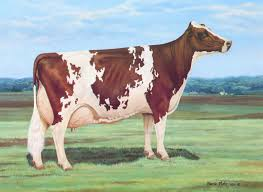 BROWN SWISS
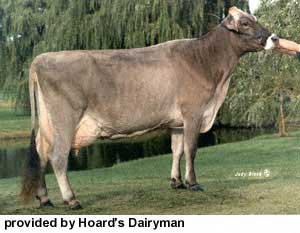 GUERNSEY
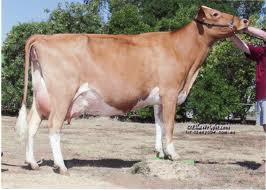 HOLSTEIN
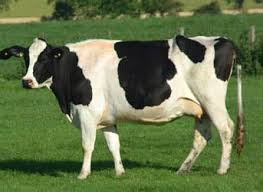 JERSEY
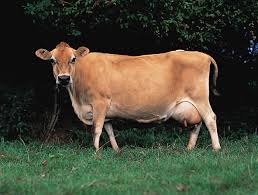 ANGUS
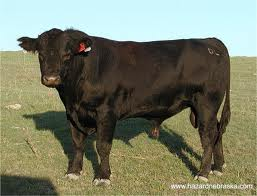 BRAHMAN
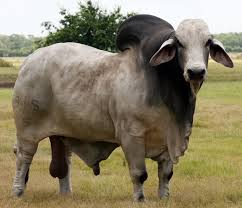 CHAROLAIS
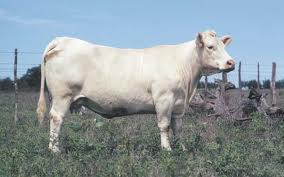 HEREFORD
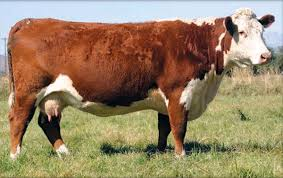 SIMMENTAL
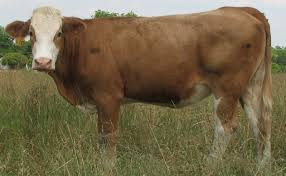 SHORTHORN
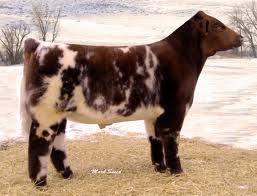 AMERICAN LANDRACE
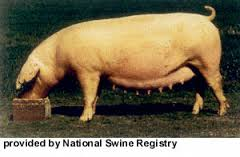 BERKSHIRE
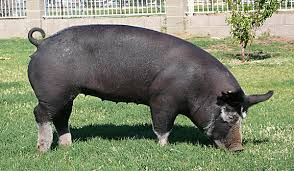 CHESTER WHITE
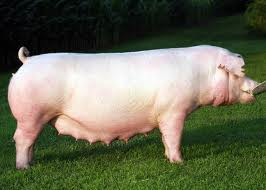 DUROC
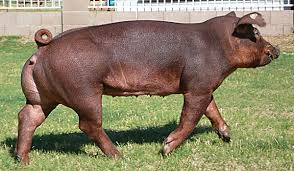 HAMPSHIRE
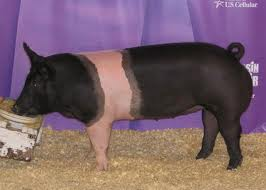 YORKSHIRE
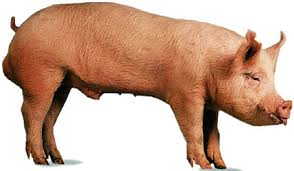 APPALOOSA
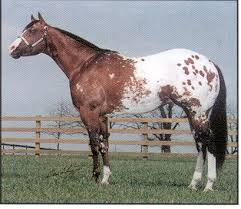 ARABIAN
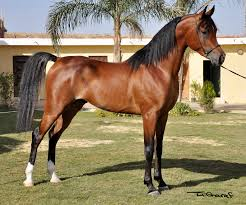 BELGIAN
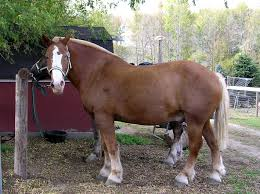 CLYDESDALE
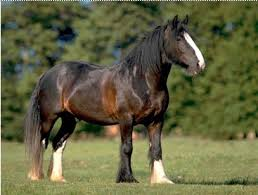 HAFLINGER
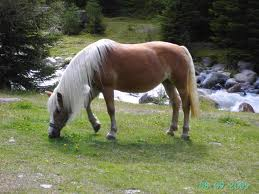 MINIATURE
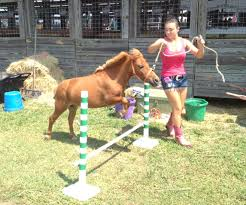 MORGAN
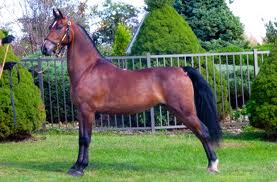 PAINT
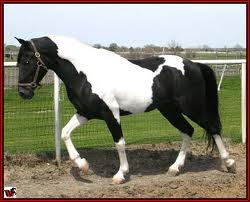 PASO FINO
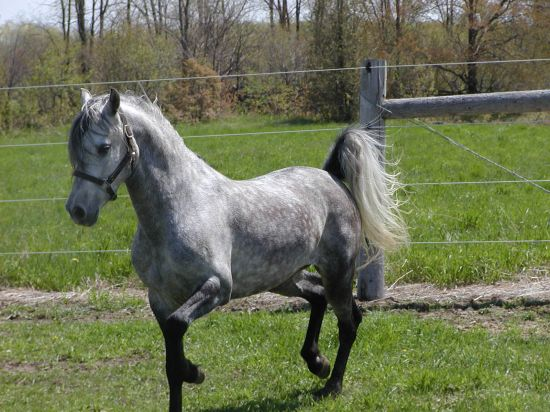 PERCHERON
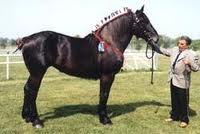 QUARTER HORSE
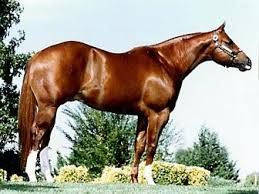 Saddlebred
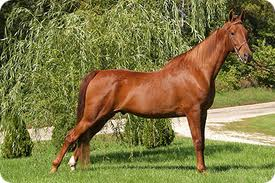 Standardbred (w/cart)
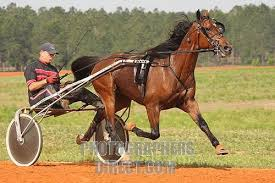 Tennessee Walking Horse
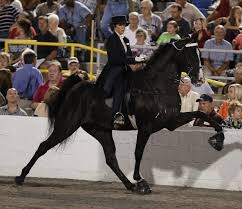 Thoroughbred
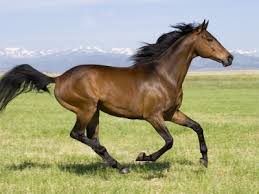 Donkey
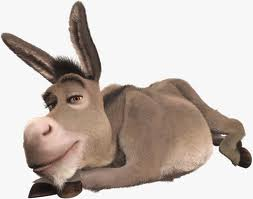 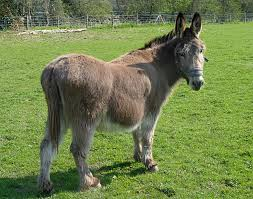 Mule
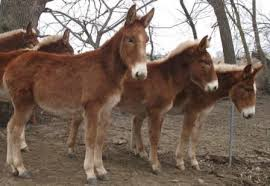 Alpine
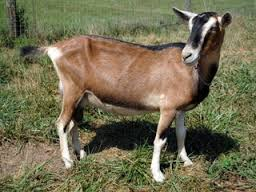 Nubian
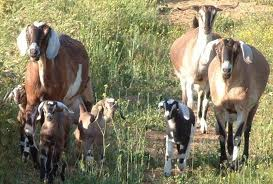 Angora
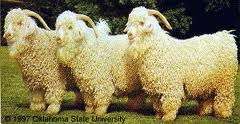 Boer
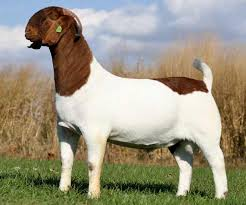 LaMancha
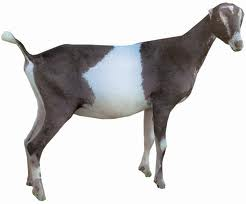 Oberhasli
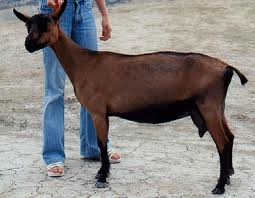 Pygmy
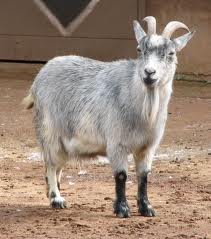 Saanen
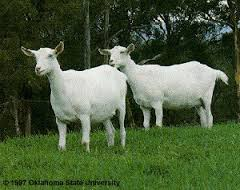 Toggenburg
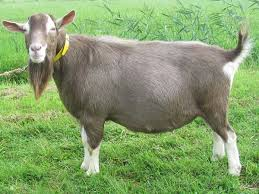 Cheviot
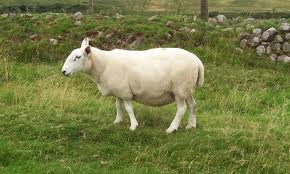 Columbia
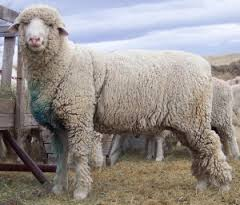 Dorset
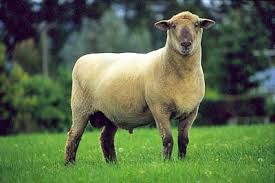 Hampshire
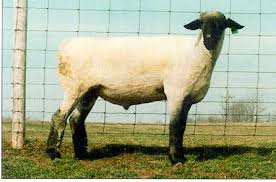 Jacob
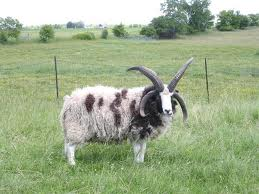 Merino
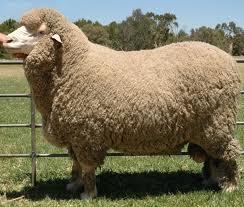 Montadale
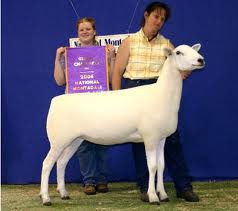 Ramboulliet
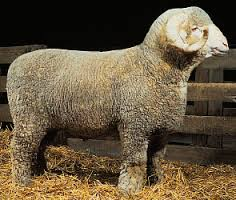 Southdown
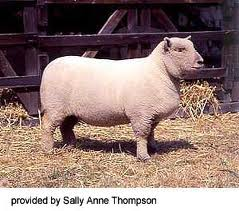 Suffolk
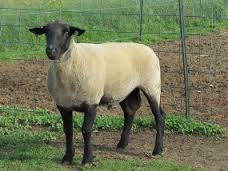